MPI ile Programlama - 2Birlikte Çalışan RutinlerSenkron RutinlerBloklanmayan Rutinler
Dr. Cengiz Güngör
1
Birlikte Çalışan (ing:Collective) Mesaj Yollama Rutinleri
Gönderilecek mesajı bir grup sürece yollayan veya bir grup süreçten mesaj alan rutinlerdir.

Grup mesajlaşması, her bir sürecin noktadan-noktaya (bire-bir) mesajlaşmasından daha yüksek etkinliğe sahiptir. 
Mesajlaşmalar tek tek yapılamaz mı? Yapılır aslında, bu açıdan bakınca grup mesajlaşması gereksiz gibi. Fakat o zaman daha uzun sürer.
2
Grupça İletişim
Bir ortak iletişimci (intra-communicator) ile kümeleri belirlenen süreç setlerini ilgilendirir. Mesaj etiketi yoktur. Temel fonksiyonlar şunlardır:

 MPI_Bcast()		- Kökten (root) diğer süreçlere ortak yayın yapar.
 MPI_Gather()	- Bir grup süreçten değerleri toplamak.
 MPI_Scatter() 	- Süreç grubuna tampon alanını (buffer) parçalar
		   	halinde dağıtır.
 MPI_Alltoall() 	- Tüm süreçlerden, tüm süreçlere mesaj yollar.
 MPI_Reduce()	- Tüm süreçlerde olan bir değişkeni tek bir 				değere indirir.
 MPI_Reduce_scatter() - Değerleri toplar ve dağıtır.
 MPI_Scan()		- Süreçlerden işlem öncesi bilgi toplar.
 MPI_Barrier() 	- Tüm süreçler bu noktaya gelene dek bekleyerek 			bir senkronizasyon sağlar. Bu işleme set (barrier) 			çekme de denilir.
3
MPI Toplu Yayın İşlemi
Broadcast : Belli bir iletişim grubunda olan tüm süreçlere aynı mesajı yollar.Multicast : Tanımlı bir grup tüm süreçlere aynı mesajı yollar.
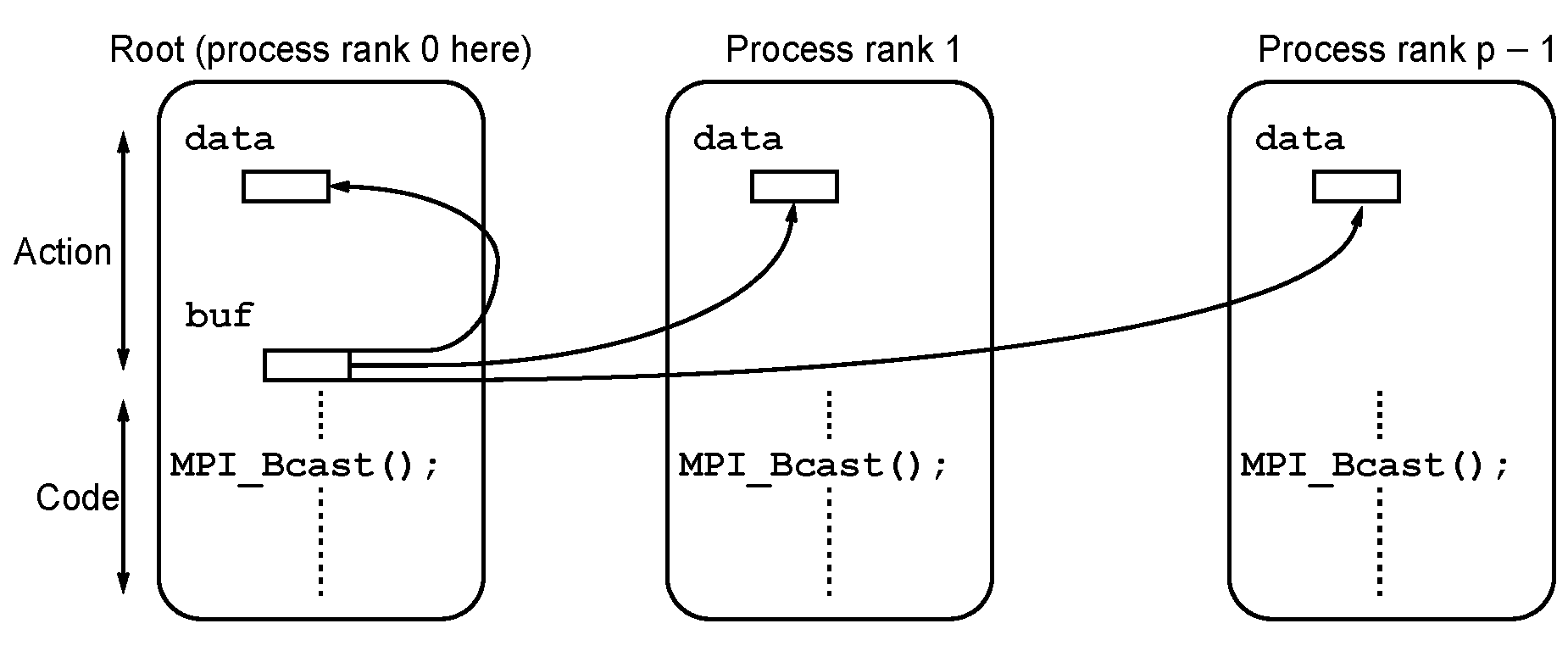 Kök (rank=0 olan süreç)
rank=1 olan süreç
rank=p-1 olan süreç
Veri
Veri
Veri
Olay
Tampon
Kod
4
MPI_Bcast Parametreleri
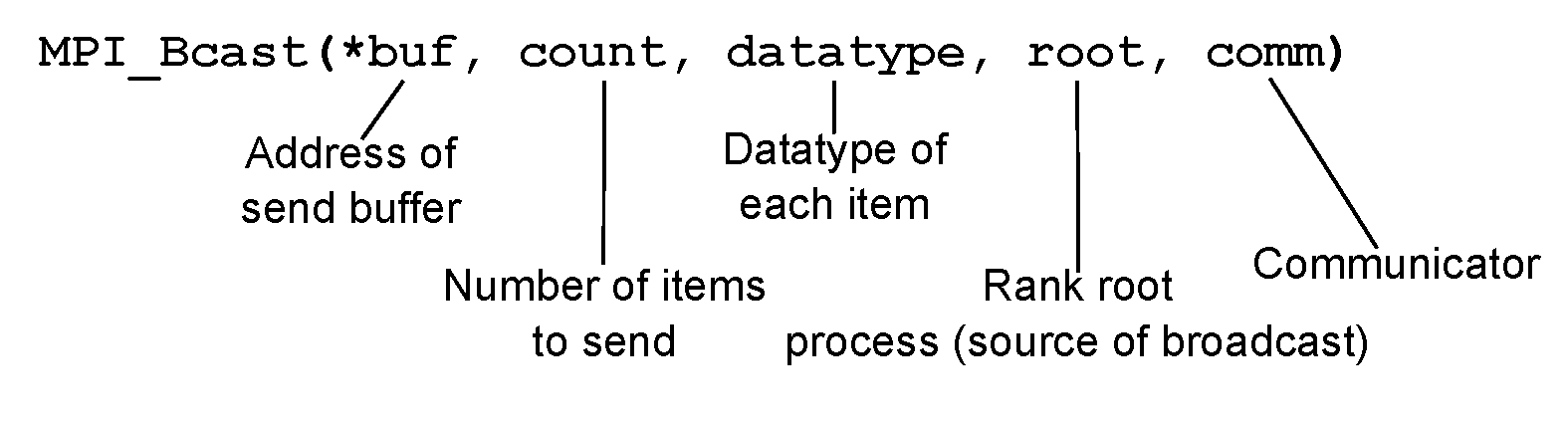 Her bir ele-
manın veri tipi
Yollanacak tamponun
(verinin) adresi
İletişimci
Yollanacak ele-
manların sayısı
Yayıncı sürecinrank değeri
5
Temel MPI Dağıtım Operasyonu
Kök süreçteki bir dizinin belli parçalarını süreçlere dağıtır. Bu dizi bir matrisin satırları da olabilir. Parçalar aynı uzunlukta ise, dizinin i.inci parçası i.inci sürece yollanır.
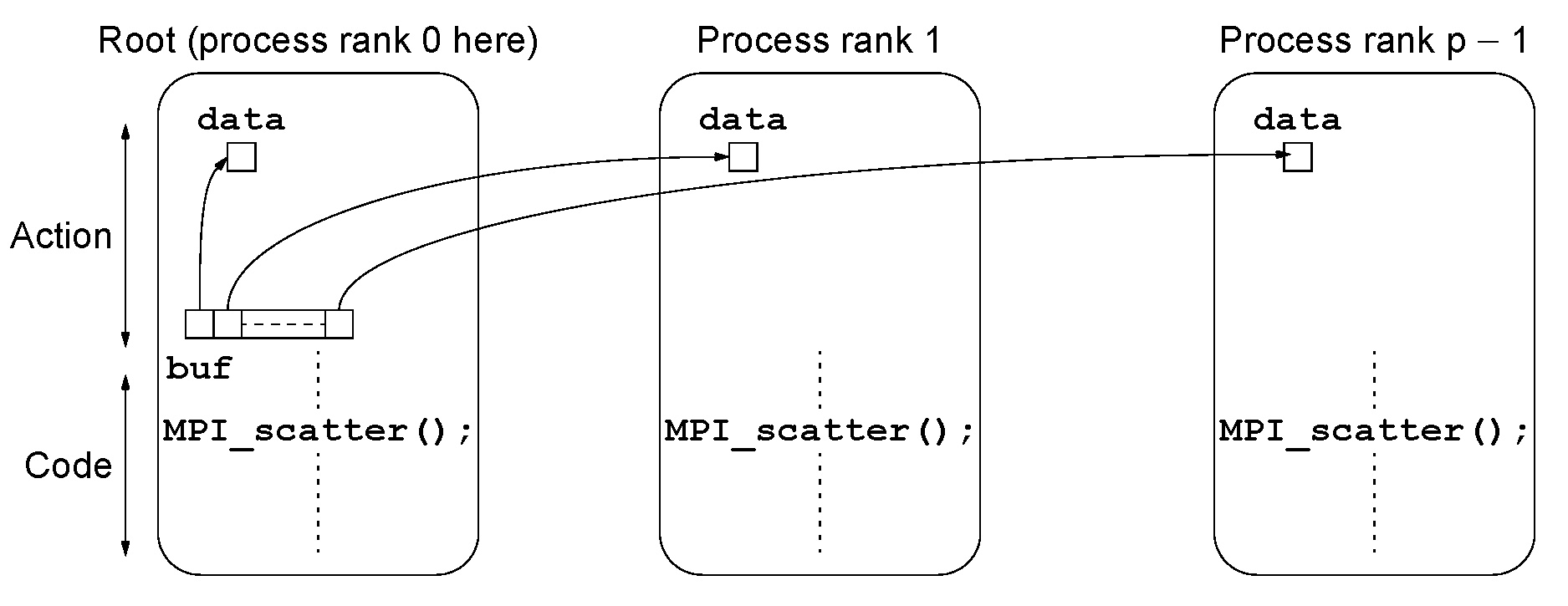 Kök (rank=0 olan süreç)
rank=1 olan süreç
rank=p-1 olan süreç
Veri
Veri
Veri
Olay
Tampon
Kod
6
MPI Scatter Parametreleri
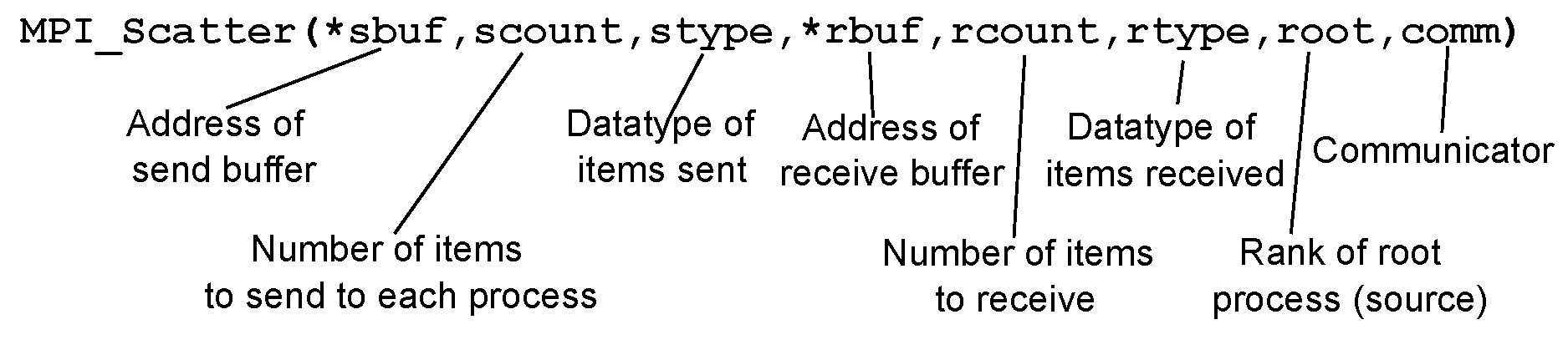 Yollanacak ele-
manların veri tipi
Alınacak tamponun
(verinin) adresi
Yollanacak tamponun
(verinin) adresi
Alınacak ele-
manların veri tipi
İletişimci
Her bir sürece yollanacakelemanların sayısı
Alınacak ele-manların sayısı
Yayıncı sürecinrank değeri
7
MPI Scatter Parametreleri
En basit dağıtım (scatter) yolu bir dizinin her bir elemanını farklı bir sürece yollamaktır.

MPI_Scatter() rutini içindeki algoritma dizi içindeki sabit sayıda ardışık parçalardan her birini ayrı sürece yollar.   
 Örnek dağıtım sonraki slaytta
8
Her Bir Sürece Bir Grup Verinin Gönderilmesi
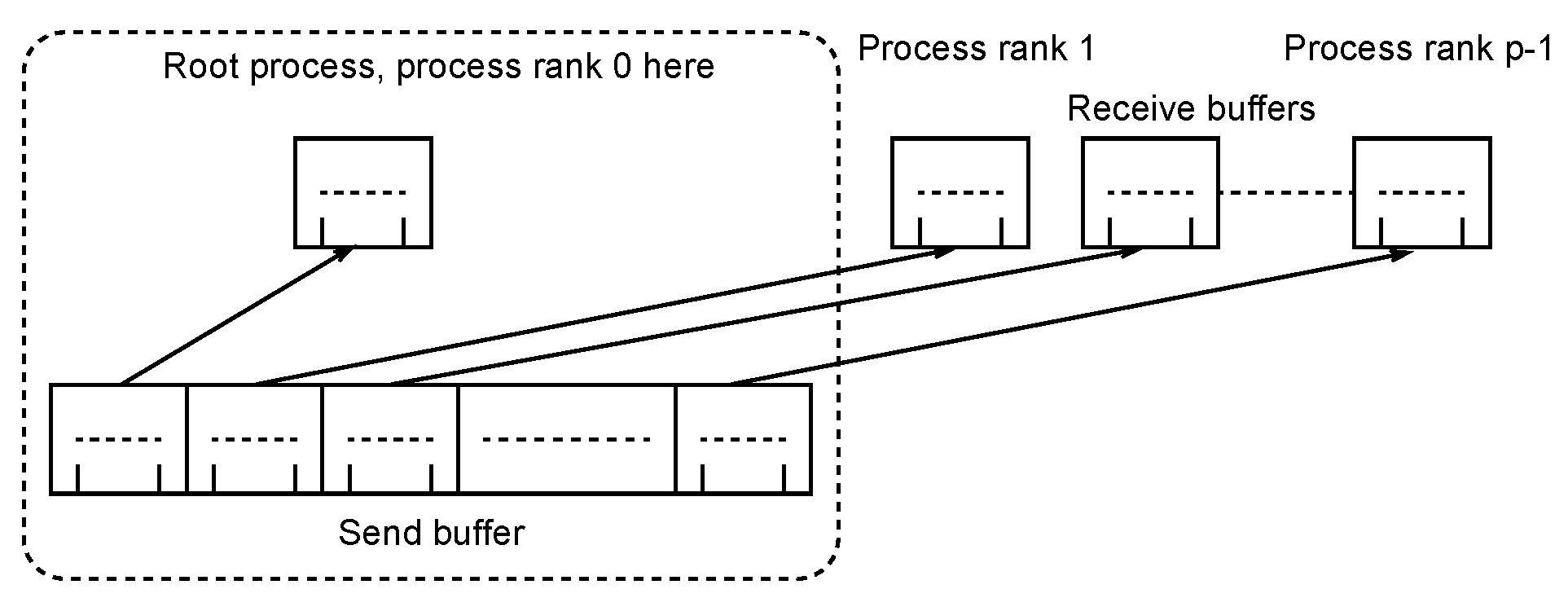 rank=1 olan süreç
rank=p-1 olan süreç
Kök süreci (rank=0 olan süreç)
Alınan tampon veriler
Yollanan tampon bellek
9
Örnek
Aşağıdaki kodda, gönderilecek veri 100 * <süreç sayısı> uzunluktadır ve her sürece 100 ardışık veri yollanmaktadır :

	main (int argc, char **argv[]) {
		int size, *sendbuf, recvbuf[100]; 	/* Her süreçte açılırlar */
		MPI_Init(&argc, &argv);		/* MPI başlatılır */
		MPI_Comm_size(MPI_COMM_WORLD, &size);
		sendbuf = (int *)malloc(size*100*sizeof(int)); 
		MPI_Scatter(sendbuf,100,MPI_INT,recvbuf,100,MPI_INT,0,
					MPI_COMM_WORLD);
		// Yapılacak işler burada.
		MPI_Fnalize();			/* MPI sonlandırılır */
	}
10
Toparlama (ing:Gathering)
Dağıtımın ters mantığıyla, bir süreç bir grup süreçten verileri toparlar.
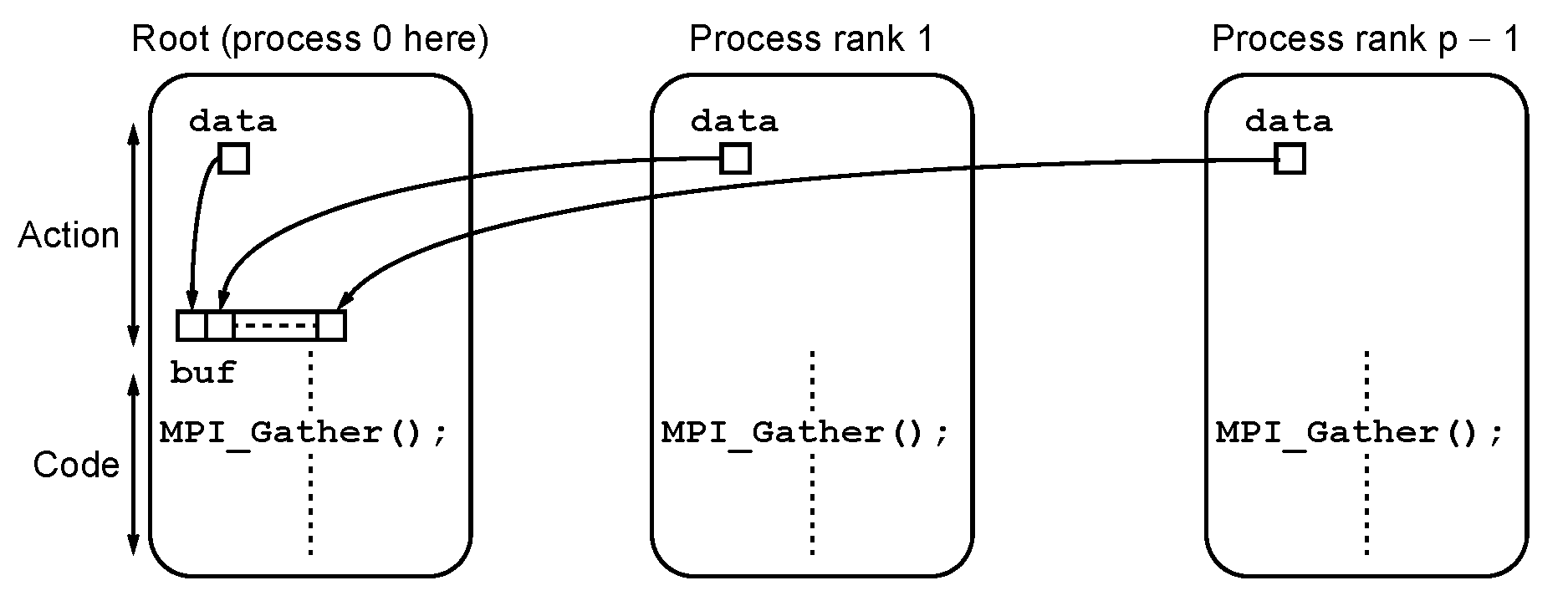 Kök (rank=0 olan süreç)
rank=1 olan süreç
rank=p-1 olan süreç
Veri
Veri
Veri
Olay
Tampon
Kod
11
Gather Parametreleri
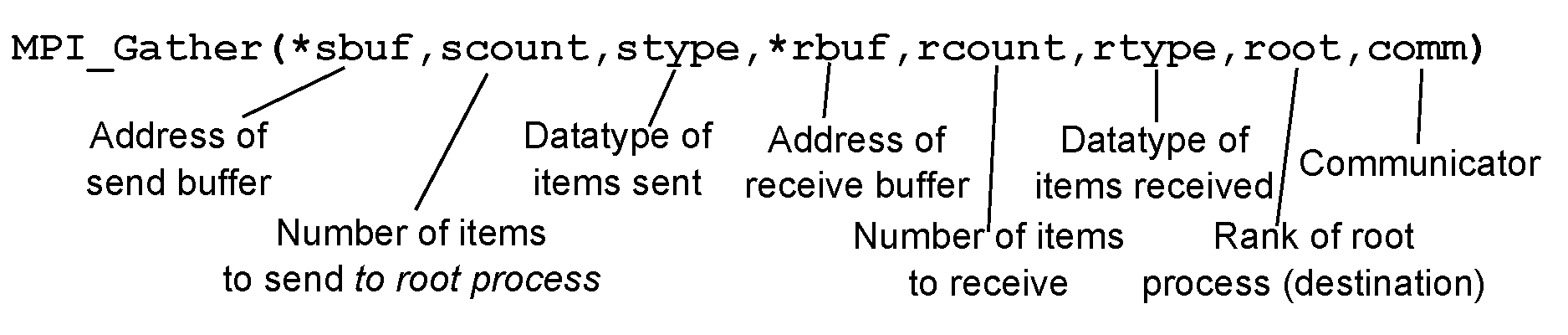 Yollanacak tamponun
(verinin) adresi
Yollanacak ele-
manların veri tipi
Alınacak tamponun
(verinin) adresi
Alınacak ele-
manların veri tipi
İletişimci
Alınacak toplam eleman sayısı
Toplayıcı sürecinrank değeri
Her bir süreç tarafından yollanacak elemanların sayısı
12
12
Toparlama Örneği
Süreç 0 içerisine bir grup süreçten veri toparlamak. Süreç sayısına göre kök süreçte dinamik bellek alanı açılır:


int data[10];		/* Süreçlerden toparlanan veri */
MPI_Comm_rank(MPI_COMM_WORLD, &myrank);	/* rank belirleme */
if (myrank == 0) {
	MPI_Comm_size(MPI_COMM_WORLD, &grp_size); /* Boyut nedir? */
	buf = (int *)malloc(grp_size*10*sizeof (int)); /*Bellek aç*/
}
MPI_Gather(data,10,MPI_INT,buf,grp_size*10,MPI_INT,0,MPI_COMM_WORLD) ;
…


MPI_Gather() kök dahil, tüm süreçlerden veri toplar.
13
İndirgeme (ing:Reduce)
Özel bir aritmetik/mantıksal işlem ile süreçlerden veri toparlar.
Örneğin: Toplanan veri kökteki değere eklenir :
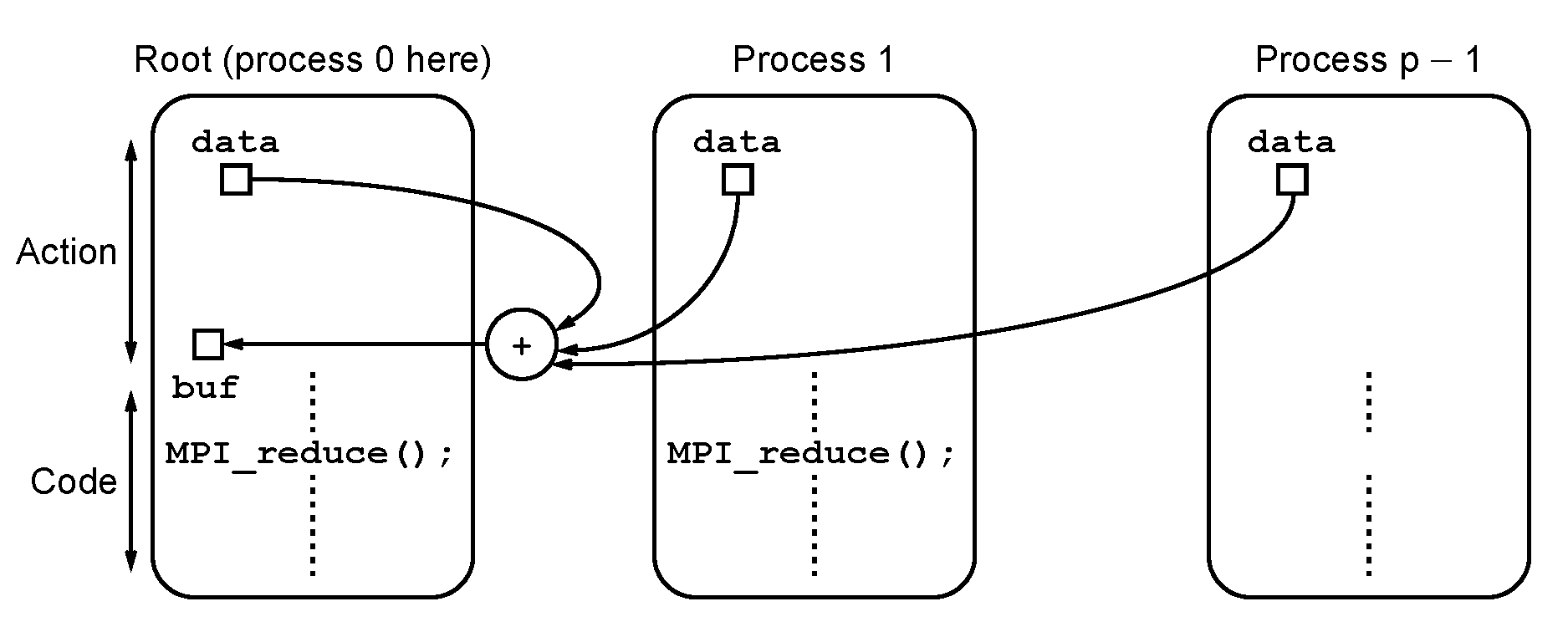 Kök (rank=0 olan süreç)
rank=1 olan süreç
rank=p-1 olan süreç
Veri
Veri
Veri
Olay
Tampon
Kod
14
Reduce Parametreleri
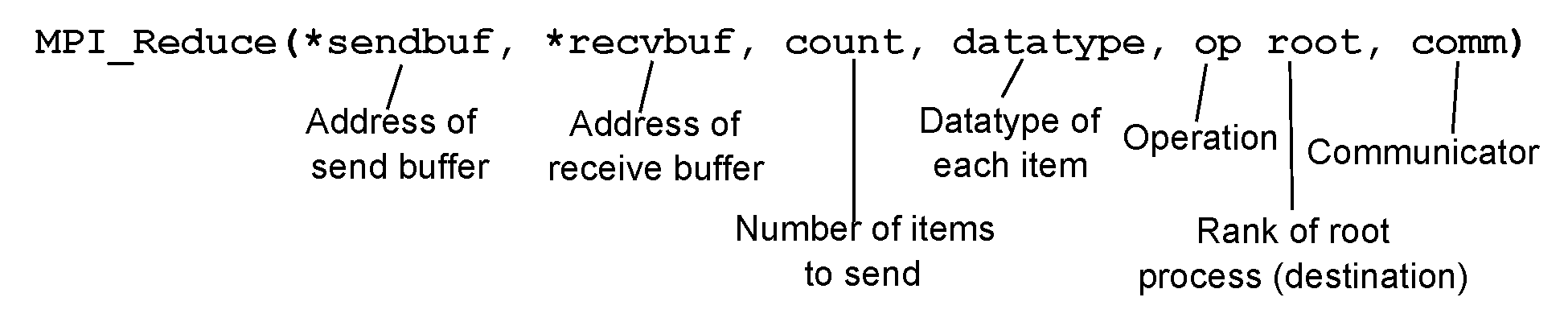 op,
Yollanacak tamponun
(verinin) adresi
Alınacak tamponun
(verinin) adresi
Elemanların veri tipi
İşlem
İletişimci
Kök (hedef) sürecinrank değeri
Yollanacakeleman sayısı
15
Reduce - İşlemler
MPI_Reduce(*sendbuf,*recvbuf,count,datatype,op,root,comm)

'op' parametresi ile tanımlanan bazı işlemler :

			MPI_MAX       Maksimum değer
			MPI_MIN       Minimum değer
			MPI_SUM       Toplama
			MPI_PROD     Çarpma
16
Örnek MPI Program (1/5)
#include <stdio.h>
#include <stdlib.h>
#include <math.h>
#include <string.h>
#include <mpi.h>

#define MAXSIZE 1000
int main(int argc, char **argv) {
    int myid, numprocs, i, size;
    int low, high;
    char fn[255];
    FILE *fp;
    int data[MAXSIZE], localdata[MAXSIZE];
    int count = 0;
    int myresult = 0, result = 0;
    double start;
17
Örnek MPI Program (2/5)
MPI_Init(&argc, &argv);
    MPI_Comm_size(MPI_COMM_WORLD, &numprocs);
    MPI_Comm_rank(MPI_COMM_WORLD, &myid);

    /* rand_data.txt dosyasindan veriler okunur */
    if (myid == 0) {
        strcpy(fn, "rand_data.txt");
        if ((fp = fopen(fn, "r")) == NULL) {
            printf("%s dosyasi acilamiyor.\n\n", fn);
            exit(1);
        }
        while ((count < MAXSIZE) && (fscanf(fp, "%d", &data[count]) != EOF)) {
            //printf("%d okundu.\n", data[count]);
            ++count;
        }
        start = MPI_Wtime();
    }
18
Örnek MPI Program (3/5)
// Önce kaç eleman okundu bildir.
    MPI_Bcast(&count, 1, MPI_INT, 0, MPI_COMM_WORLD);
    size = (int)(count / numprocs); /* Parça boyutu */
    // Sonra verileri dağıt.
    MPI_Scatter(data, size, MPI_INT, localdata, size, MPI_INT, 0,     
        MPI_COMM_WORLD);
    low = myid * size;     /* Baslangic */
    high = low + size;     /* Bitis */
    //printf("Surec-%d, %d ile %d arasina bakiyor.\n", myid, low, high-1);
    myresult = 0;
    for (i = 0; i < size; i++) {
        myresult += localdata[i];
        //printf("Surec-%d, %d ekledi, %d oldu.\n", myid, localdata[i],
        //     myresult);
    }
19
Örnek MPI Program (4/5)
/* Genel toplami bul */
    printf("Ben surec-%d, %d degerini hesapladim.\n", myid,  	myresult);
    /* Veriyi (tum dosyayi) yayinla */
    MPI_Reduce(&myresult, &result, 1, MPI_INT, MPI_SUM, 0,
         MPI_COMM_WORLD);
    if (myid == 0)
        printf("Toplam %d olarak %.2f saniyede hesaplandi.\n",
            result, MPI_Wtime() - start);
    MPI_Finalize();
    return 0;
}
20
Örnek MPI Program (5/5)
rand_data.txt Debug ve Release klasörlerine kopyalanacaktır.
İçeriği örnek olarak (Süreç sayısının katları kadar satır olması gerekir):
1
2
3
4
5
6
7
8
21
Örnek MPI Program Çıktısı
Ben surec-3, 15 degerini hesapladim.
Ben surec-2, 11 degerini hesapladim.
Ben surec-1, 7 degerini hesapladim.
Ben surec-0, 3 degerini hesapladim.
Toplam 36 olarak 0.00 saniyede hesaplandi.
Press any key to continue . . .
22
Birlikte Çalışan RutinlerGenel Özellikler
Belirlenen bir iletişimci üzerinden mesajlaşan bir grup süreç çalıştırır. 
Bir dizi noktadan-noktaya mesajlaşmanın özel bir türüdür. 
İletişimler yerel olarak bloklanır, diğer gruplar ise işlerine devam ederler. 
Senkronizasyon garantilenmez (uygulamaya bağlıdır). 
Bazı rutinler (Bcast gibi) sadece kök dizinince kullanılır. 
Veri boyutları mutlaka uyumlu olmalıdır. 
Mesaj etiketi belirlemek gerekmez.

Kaynak: http://www.pdc.kth.se/training/Talks/MPI/Collective.I/less.html#characteristics
23
Set Oluşturma (ing:Barrier)
Süreci diğerleri aynı noktaya gelene dek bloklar. Bu teknik senkron işlem diye bilinir.
MPI_Barrier(comm)
İletişimci
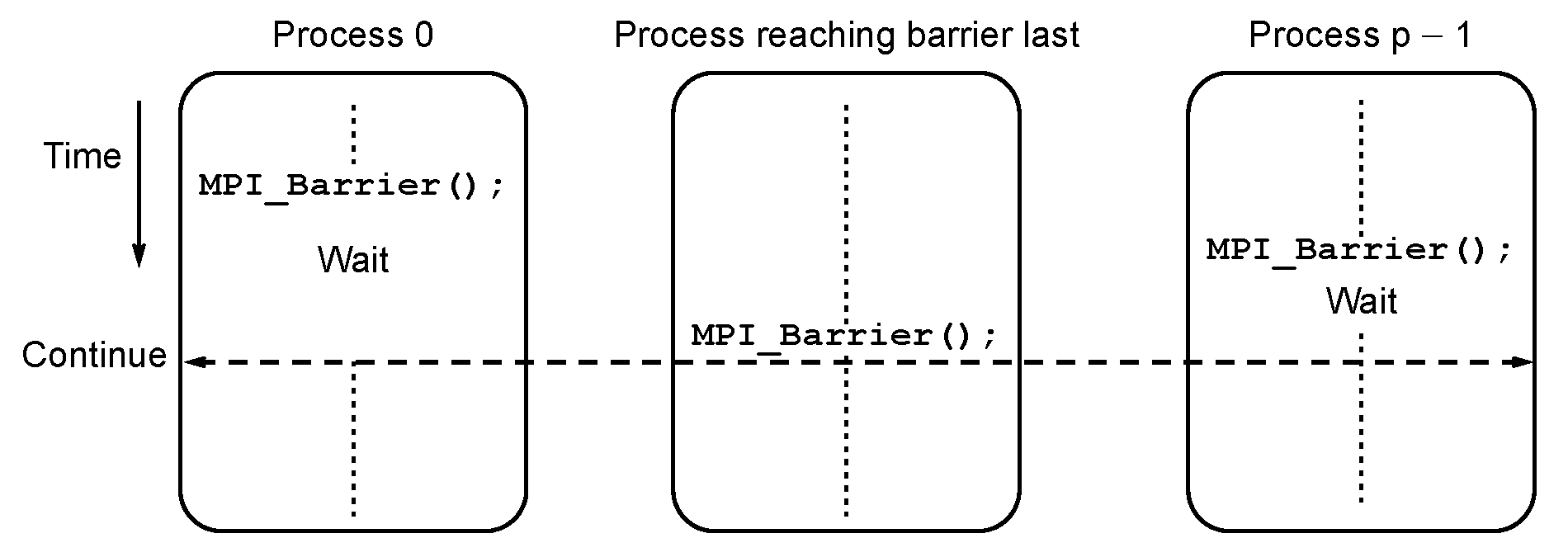 rank=0 olan süreç
Sete en son ulaşan süreç
rank=p-1 olan süreç
Zaman
Bekler
Bekler
Devamederler
24
Senkron Mesaj Geçişleri
25
Senkron Mesaj Geçişleri
Transfer bitince işine devam eden rutinlerdir.
Senkron mesaj yollama rutini
Mesajı yollar ve alacak olan sürecin tüm mesajı almasını bekler. MPI'da, MPI_SSend() rutinidir.
Senkron mesaj alma rutini
Mesajın tamamı alınan dek bekler. MPI'da, daha önce de gördüğümüz MPI_Recv() rutinidir.
Senkron mesaj geçiş rutinleri doğal olarak iki iş yaparlar:
Veriyi transfer ederler, 
ve süreçleri senkronize ederler.
26
Senkron Ssend() ve Recv()'lerin İşleyişi
Süreç 1
Süreç 2
Zaman
Time
Yollama isteği gider
Ssend();
Kabul
Süreç durur.
recv();
Her ikisi birdenişlerine devam ederler.
Mesaj
(a) Ssend, Recv'den önce gelirse
Süreç 1
Süreç 2
Zaman
Time
recv();
Süreç durur.
Her ikisi birdenişlerine devam ederler.
Yollama isteği gider
Ssend();
Mesaj
Kabul
27
(a) Recv, Ssend'den önce gelirse
Senkron Mesaj Yollama (Ssend) Parametreleri
MPI_Ssend(buf, count, datatype, dest, tag, comm)
Yollanacak tamponbelleğin adresi
Veri tipi
Mesaj etiketi
Yollanacak elemansayısı
Hedefin "rank"değeri
İletişimci
MPI_Send() ile aynıdır.
28
Senkron Olmayan Mesaj Geçişi
İşine devam etmek için mesaj geliş-gidişinin tamamlanmasını beklemeyen rutinlerdir. Genellikle mesajlar için  yerel bir depo alanı kullanılır.
Dönüşün ne olacağına bağlı olarak farklı sürümleri olan rutinleri vardır.
Genellikle, süreçleri senkronize etmezler, süreçlere işlerine devam etme şansı tanırlar.
Dikkatli kullanılmaları gerekir.
29
Bloklanmayan Mesaj Geçişleri
30
Bloklanma ve Bloklanmamanın MPI 'daki Kullanımı
Bloklanma – rutin işi tam olarak bitince döner. Ama mesaj transferi henüz bitmemiş olabilir. Bu yüzden bazen yerel bloklanma diye adlandırılır.

Bloklanmama – rutinler hemen dönerler (asenkron).
Veri transferi için kullanılan alanın komutun devamındaki diğer komutlarca değiştirilmediğini varsayar ve programcının huzuru için öyle de olmalıdır.

	Not: Bloklanan/bloklanmayan terimleri başka sistemlerde bambaşka anlamlara gelebilir.
31
MPI Bloklanmayan Rutinler
Bloklanmayan veri yollama - MPI_Isend() 
Yolla denilip, hemen geri dönülür. Hatta yollanacak veri hazır olmasa bile.

Bloklanmayan veri alımı - MPI_Irecv()
Mesaj gelmese bile geri döner. Bu bazen gerçekten lazım olabilir.
32
Bloklanmayan Rutinlerin Formatları
MPI_Isend(buf,count,datatype,dest,tag,comm,request)

MPI_Irecv(buf,count,datatype,source,tag,comm,request)

request parametresi ile belirlenen özel işlemin bitip bitmediğini test ederler.

Tamamlanma testi MPI_Wait() ve MPI_Test().

MPI_Wait() işlemin bitmesini bekler ve döner..
MPI_Test() işlem bitmişse özel bir alanı (ing:flag) set eder, 			ama her durumda hemen geri döner.
33
Örnek
Bir x tamsayısını süreç-0'dan süreç-1'e yollarken, süreç-0'ın işlerine devam etmesi:


MPI_Comm_rank(MPI_COMM_WORLD, &myrank);	/* rank değerim */
if (myrank == 0) {
	int x;
	MPI_Isend(&x,1,MPI_INT, 1, msgtag, MPI_COMM_WORLD, req1);
	compute(); /* Mesaj yerine varmasa da burası işletilir */
	MPI_Wait(req1, status);
} else if (myrank == 1) {
	int x;
	MPI_Recv(&x,1,MPI_INT,0,msgtag, MPI_COMM_WORLD, status);
}
34
Mesaj Gönderimi Bitmeden Rutinler Nasıl Geri Dönerler?
Kaynakta ve hedefte mesajı tutacak bir mesaj tampon alanına ihtiyaç vardır :
Süreç 1
Süreç 2
Mesaj tamponu
Zaman
send();
İşlerinedevameder.
recv();
Alıcı mesaj tamponu hazır.
35
Sonraki Konularımız
Paralel Algoritmalar
Zahmetsiz Paralel Hesaplamalar
Parçalama ve Böl-Yönet Stratejileri
İş Hattı (ing: Pipelined) Hesaplamalar
Senkron Hesaplamalar
Asenkron Hesaplamalar
Yük Dengeleme (ing: Load Balancing) Sağlayan Stratejiler
Not: Diğer MPI özelliklerine gerektiğinde değineceğiz.
36